«Правильное питание - залог здоровья!». тип проекта:  информационно-творческий
Участники проекта: дети и родители группы
Воспитатели: Еремина Е.С.
Низен Я.А
Младшие воспитатель: Илимбаева Т.Е.
Мунябинова Э.Р.
Литуновская Я.Н.
Тип проекта: информационно-творческий 
Вид проекта: групповой
Продолжительность: краткосрочный (1 месяц) с 1.03.18 по 30.03.18
Возрастная группа: дети 2-3 лет (1 младшая группа)
Участники: дети и их родители, педагоги
Актуальность проекта:
Здоровье детей и его состояние относится к числу важнейших характеристик, определяющих детей в обществе, и отражает состояние здоровья всего общества. Рациональное питание является одним из факторов внешней среды, определяющих нормальное развитие ребенка. Правильное, сбалансированное питание, отвечающее физиологическим потребностям растущего организма, повышает устойчивость к различным неблагоприятным воздействиям. Сегодня существует проблема правильного питания в семье. Родители зачастую не способствуют формированию стереотипов правильного питания, а дети самостоятельно не могут оценить полезность пищи.
Цели проекта:
Дать детям первоначальное представление о важности питания для детского организма. 
Пропаганда здорового питания среди детей и родителей. 
Обогащение представлений у детей о здоровом питании. 
Вовлечение детей и родителей в активную совместную деятельность.
Задачи проекта:
Познакомить детей с понятием «правильное питание» «витамины».
Прививать потребность к здоровой еде.
Закреплять навыки правильного поведения за столом во время еды.
Закреплять навыки личной гигиены.
Дать детям понятие о том, что здоровое питание помогает оставаться здоровым надолго.
Сформировать знания о том, какие продукты являются «правильными» и полезными для здоровья, а какие продукты нужно относить к категории «вредных».
Сформировать умение взаимодействовать друг с другом, развивать навыки партнерской деятельности.
Развивать у детей познавательную активность и творческие способности.
Познакомить родителей воспитанников с полным комплексом мероприятий, проводимых в детском саду по организации питания.
Методы реализации проекта:
Наблюдение
Беседы
Чтение художественной литературы
Игровые методы
Творческая деятельность детей
Рассматривание картинок
Планируемые результаты:
Дети осознают и понимают понятие "правильное питание", получают первичные знания о здоровом питании. Повысить заинтересованность родителей к взаимоотношению с детским садом. Пополнить знание родителей о правильном питании и обратить внимание на организацию правильного питания в детском саду.
Ход проектаI этап – предварительный
Выявление знаний детей о здоровом питании.
Создание предметно-развивающей среды для реализации проекта
Подбор художественной литературы, наглядного материала, пособий
Подбор игр
Обсуждение с родителями воспитанников плана реализации проекта, обсуждение создания фотовыставки.
II этап – основной:
Организация питания:
"Правильно моем ручки"
"Аккуратно кушаем"
"Учимся держать правильно ложку"
"Помогаем накрывать на стол"
Дидактические, пальчиковые игры и физкультурные минутки:
"Яблоня в моем саду..."
"Мы сегодня в сад пойдем..."
Сюжетно-ролевые и подвижные игры:
"В магазин за витаминами", 
"Варим суп", 
"Разбери по корзинкам", 
"Накроем стол для кукол" , 
"Съедобно - не съедобное"
Использование ИКТ и художественного слова:
Просмотр мультфильмов:
 "Жила-была Царевна - Про еду",
"Азбука здоровья - Нездоровый рекорд. Смешарики",
"Мудрые сказки тётушки Совы. Сладкоежка".
Чтение художественной литературы: 
Сказка «Репка»
Стихи про овощи и фрукты
Образовательные ситуации:
Беседы: 
"Витамины с грядки",
 "Что полезного растет в саду", 
«Что нужно делать, чтобы быть здоровым?», 
«Полезные продукты», 
«О пользе каши», 
«Польза овощей и фруктов».
Наблюдения: 
"Как растет лук", 
Рассматривание кулинарных книг, изучение состава блюд (каша, суп, компот и т.д.)
Творческая деятельность:
Лепка: 
"Морковки для зайчика",
 "Яблочки для лошадки"
Рисование:
«Виноград»
Аппликация 
«Собираем урожай»,
«Здоровое питание – здоровые дети» Стен газета
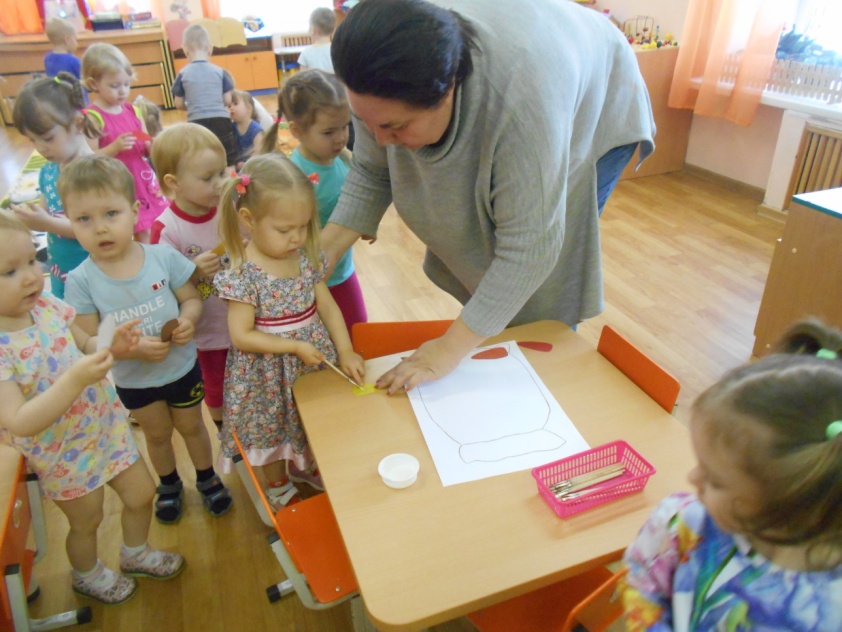 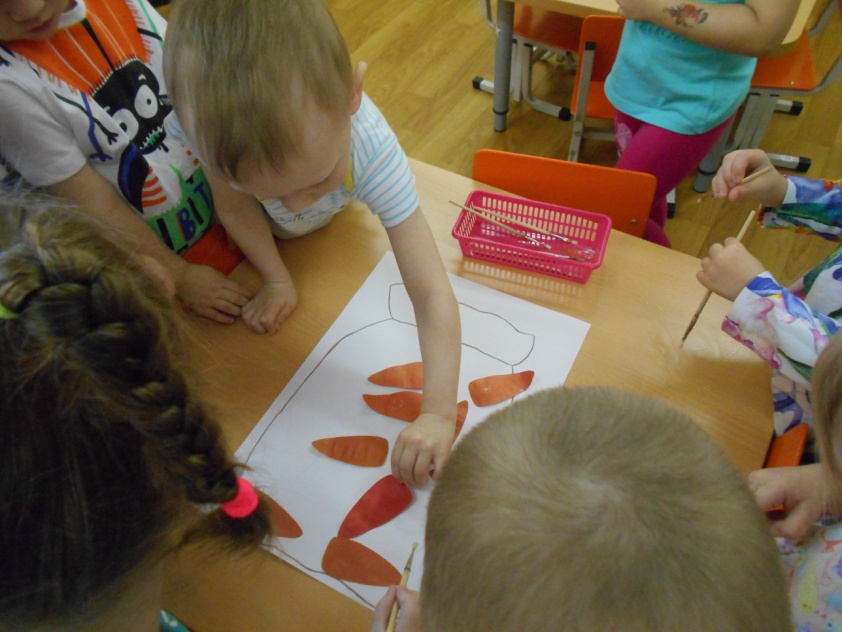 III этап – заключительный:
Создание фотовыставки «Пчелки - за правильное питание!»
Подведение итогов проектной деятельности
Создание презентации
Оценка результатов и отчетность.
В результате проекта  дети получили первичную информацию о правильном питании. Проект дал начало очень важному в жизни детей принципу – «правильное питание - залог здоровья». Дети активно принимали участие в беседах, играх и непосредственной образовательной деятельности, связанными с темой проекта. Дети учатся культуре питания. 
	Важным, в данном проекте является то, что родители разделяют с детским дошкольным учреждением, информацию о важности правильного питания и активно помогают прививать навыки культуры детям. Это все помогает детям быстрее осознать пользу здорового питания. Благодаря всем проведенным мероприятиям, развивается более тесная взаимосвязь ДОУ с родителями данной группы.
Спасибо за внимание!